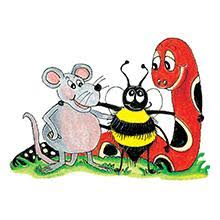 Jolly Grammar 3a-20
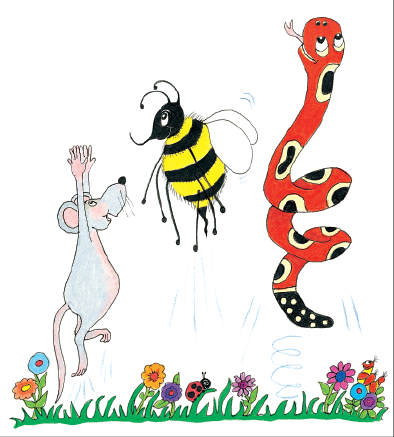 Spelling Test 9
page
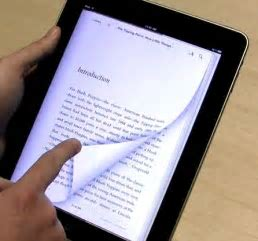 page
 margin
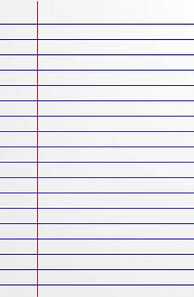 page
 margin
 angel
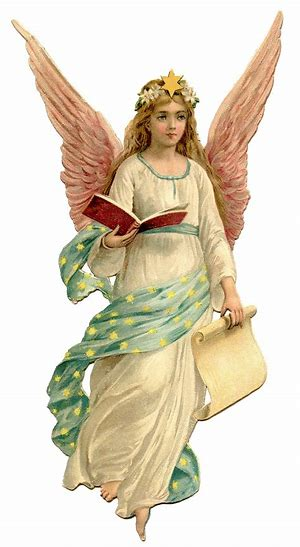 page
 margin
 angel
 digital
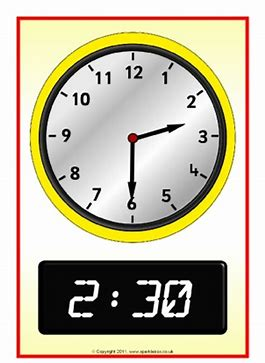 page
 margin
 angel
 digital
 germ
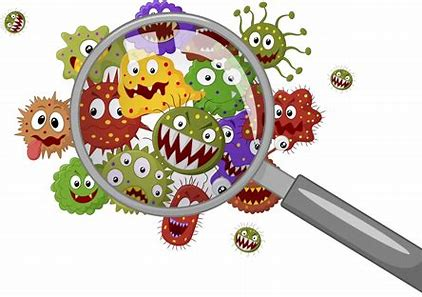 page
 margin
 angel
 digital
 germ
 stage
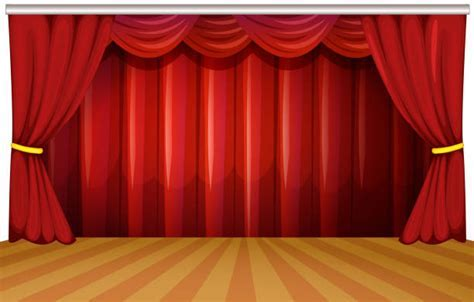 page
 margin
 angel
 digital
 germ
 stage
7. giraffe
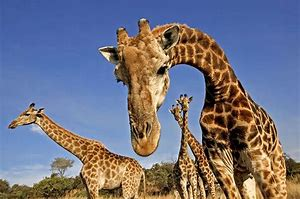 page
 margin
 angel
 digital
 germ
 stage
7. giraffe
8. engine
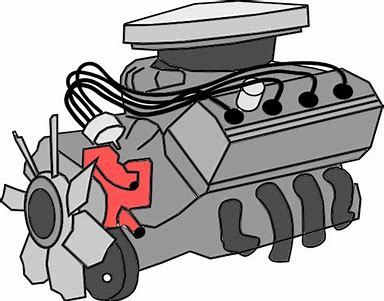 page
 margin
 angel
 digital
 germ
 stage
7. giraffe
8. engine
9. change
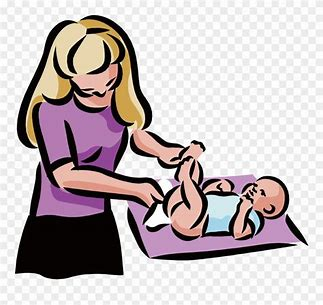 page
 margin
 angel
 digital
 germ
 stage
7. giraffe
8. engine
9. change
10. magical
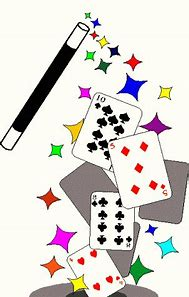 page
 margin
 angel
 digital
 germ
 stage
7. giraffe
8. engine
9. change
10. magical
11. strange
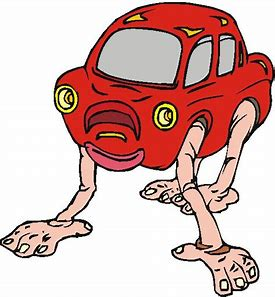 page
 margin
 angel
 digital
 germ
 stage
7. giraffe
8. engine
9. change
10. magical
11. strange
12. energy
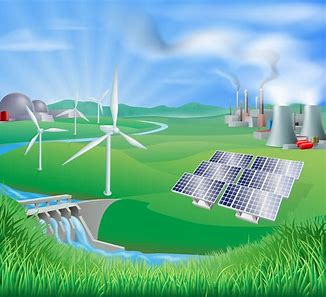 page
 margin
 angel
 digital
 germ
 stage
7. giraffe
8. engine
9. change
10. magical
11. strange
12. energy
13. gender
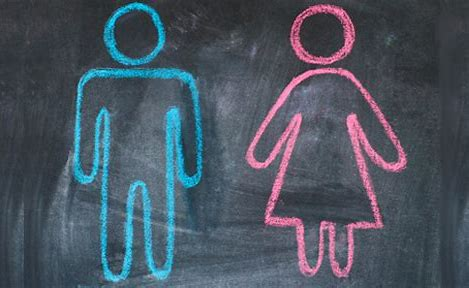 page
 margin
 angel
 digital
 germ
 stage
7. giraffe
8. engine
9. change
10. magical
11. strange
12. energy
13. gender
14. genetic
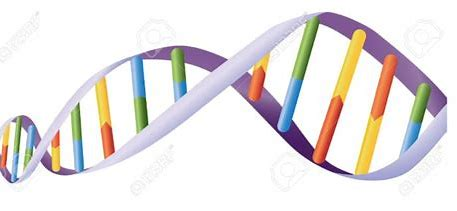 page
 margin
 angel
 digital
 germ
 stage
7. giraffe
8. engine
9. change
10. magical
11. strange
12. energy
13. gender
14. genetic
15. gymnastics
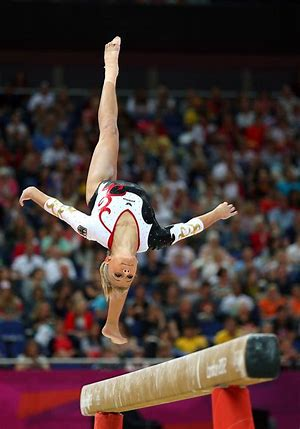 page
 margin
 angel
 digital
 germ
 stage
7. giraffe
8. engine
9. change
10. magical
11. strange
12. energy
13. gender
14. genetic
15. gymnastics
16. emergency
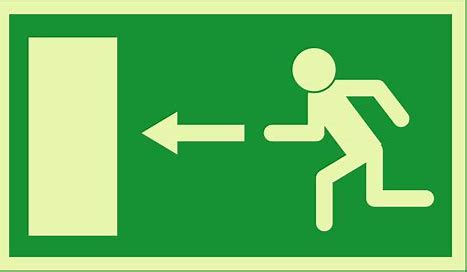 page
 margin
 angel
 digital
 germ
 stage
7. giraffe
8. engine
9. change
10. magical
11. strange
12. energy
13. gender
14. genetic
15. gymnastics
16. emergency
17. dungeon
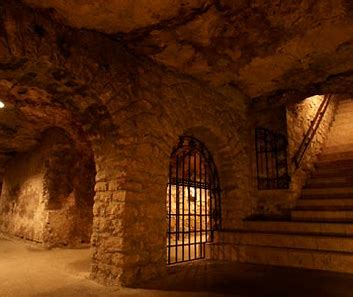 page
 margin
 angel
 digital
 germ
 stage
7. giraffe
8. engine
9. change
10. magical
11. strange
12. energy
13. gender
14. genetic
15. gymnastics
16. emergency
17. dungeon
18. urgency
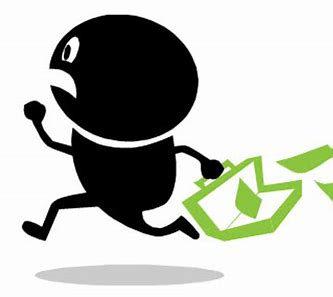 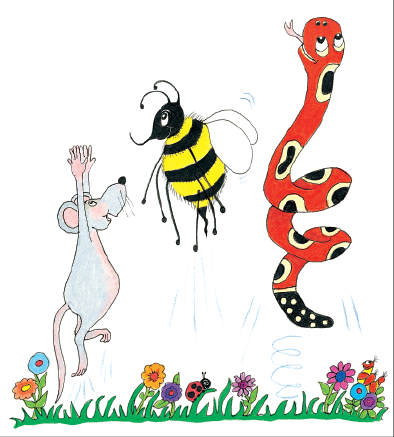 Let’s review
Proper Nouns.
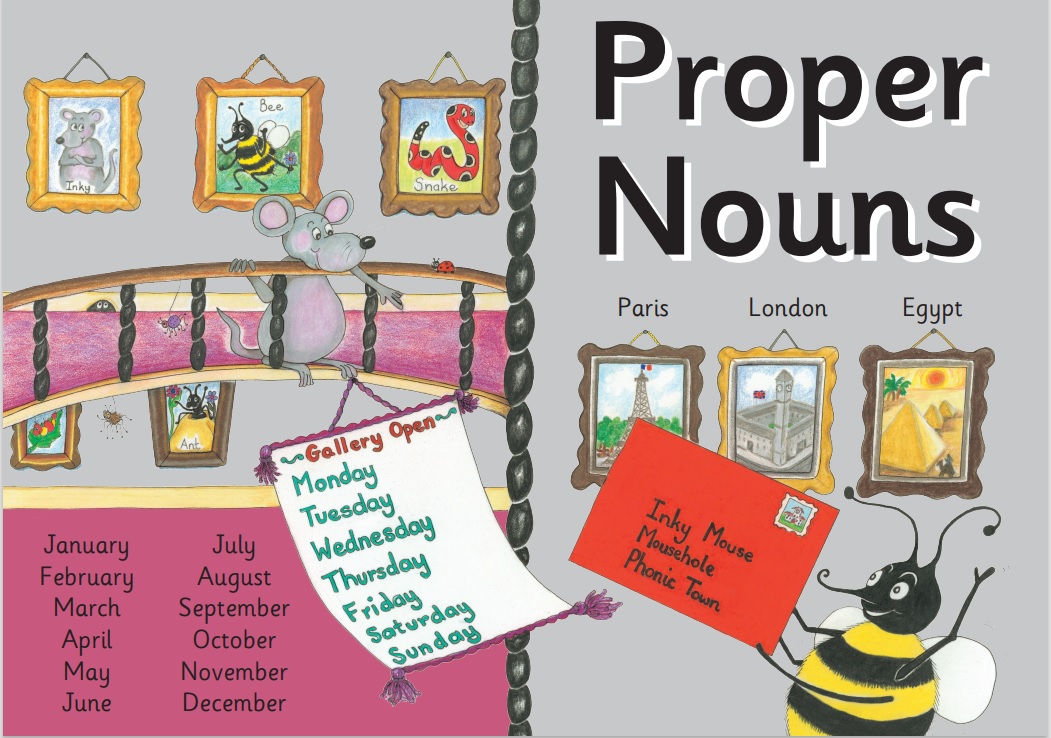 Activity Page:
Places as Proper Nouns
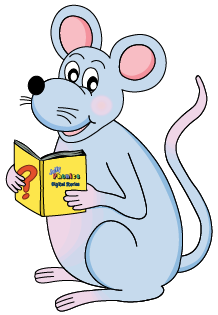 Mt. Fuji
Tokyo Disney Land
Tokyo Sky Tree

Japan  China  America  France  Russia
UAE   Canada  Egypt  Netherland Australia  England
Tokyo
Universal Studio Japan
Tokyo Disney Sea
Tokyo Tower
Tokyo Disney Land
Itozu Zoo
Kokura Castle
Haikaratto Yokocho
Hokkaido
Kyushu    Fukuoka   Kumamoto
Japan                      Dazaifu Shrine 
Kosuke’s house      Disney Land   
Sun Live          Universal Studio Japan
Itozu Zoo                 Osaka
Mr. Max                   Yamada Denki
Costco                       AEON
Ikea                          
Kokura Castle
Nishimoji Elementary School
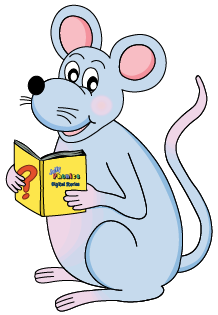 China    Kenya   America   Italy Greece
Ice land   Ireland   Netherland   France
Japan   India   Chile   Singapore   Iran
Canada   Kazakhstan    Nigeria    Czech
Malaysia   Korea   Mongolia   Argentina
Russia   Australia   Greenland   Brazil   Spain   Mexico   Afghanistan
India  Russia  Japan  China  Czech Republic

Australia  Mongolia   Ukraine   Thailand

Afghanistan    Yemen  Egypt  North Korea

Penang    Green Land
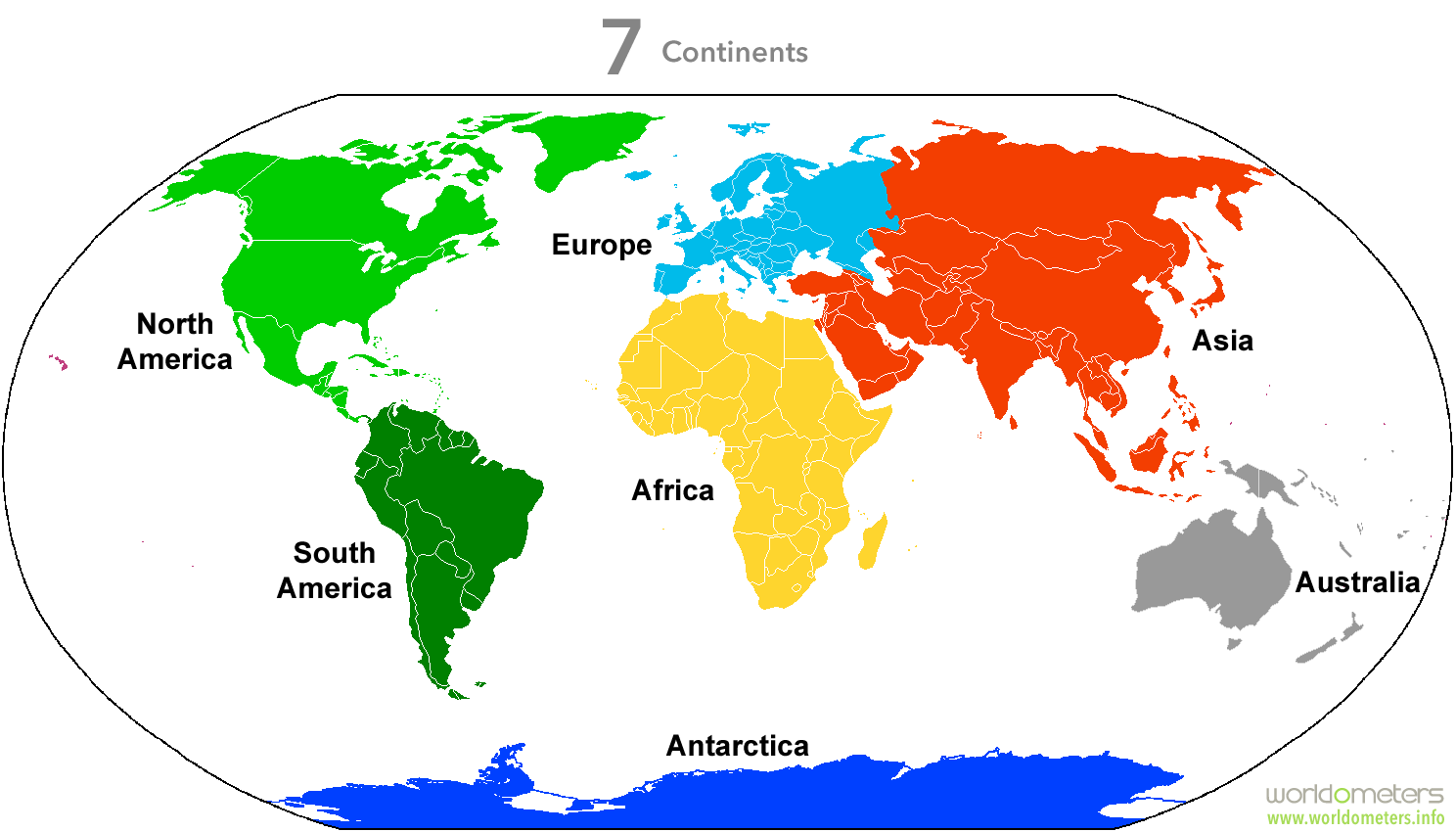 Dear Aunty Pam and Uncle Horace,

	We are having a lovely time on holiday in 
Summershire.  We have visited the beautiful
village of Sheldown and the town of Brington.
Yesterday we went to the Happywood Hills 
Home for Horses.  Dan sponsored a donkey
called Merry.

	Lots of love from,
	Suzie, Will, Dan and Ruby
Mr and Mrs H Smith,
8 Hill Road,
Frickleton,
Suffolk,
England, Europe, Earth
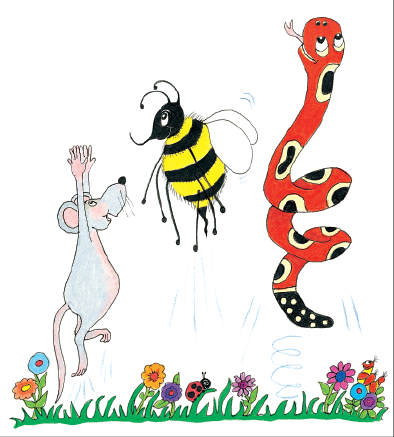 Thank you!